Pembangunan Sistem Informasi
1
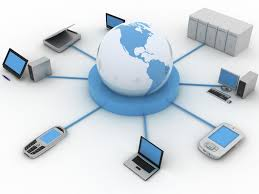 Rani Susanto, M.Kom
2
Apa Itu Pembangunan Sistem?
Menyusun suatu sistem yang baru untuk menggantikan sistem yang lama secara keseluruhan atau memperbaiki sistem telah ada. 
Why (need)
What (problem and prospect)
How (requirement)
2
3
MODEL PEMBANGUNAN SISTEM INFORMASI
(PSI)
System Development Life Cycle
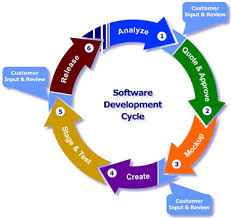 3
4
System Development Life Cycle
Merupakan metodologi umum dalam pengembangan sistem yang menandai kemajuan usaha analisis dan desain.
4
Analisis Sistem
Siklus Hidup Pengembangan Sistem
Perancangan Sistem
Implementasi SIstem
Operasi & Perawatan Sistem
5
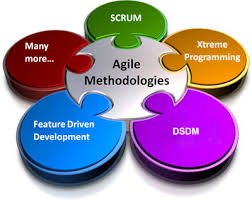 METODOLOGI PENGEMBANGAN SISTEM
6
7
Waterfall
Metodologi Pengembangan Sistem
Prototype
Spiral
RAD
7
8
Waterfall
Perencanaan
Analisis
Desain
Kode
Pengujian
Pemeliharaan
8
9
Perencanaan (Rekayasa Sistem)
Membangun syarat semua elemen sistem dan mengalokasikan ke perangkat lunak 
Pengumpulan kebutuhan pada level sistem yaitu kebutuhan perangkat keras, perangkat lunak, orang dan basis data
9
10
Analisa kebutuhan sistem informasi
Menganalisis dan pengumpulan kebutuhan sistem yang sesuai dengan domain informasi tingkah laku, unjuk kerja, dan antar muka (interface) 
Pengumpulan kebutuhan untuk sistem informasi (PL) yang berupa data input, proses yang terjadi dan output yang diharapkan dengan melakukan wawancara dan observasi
10
11
Desain
Berfokus pada : struktur data, arsitektur perangkat lunak, representasi interface, dan detail (algoritma) prosedural. 
Menterjemahkan analisa kebutuhan ke dalam bentuk rancangan sebelum penulisan program yang berupa perancangan antarmuka (input dan output), perancangan file-file atau basis data dan merancang prosedur (algoritma)
11
12
Kode (Implementasi dan Penulisan Program)
Menerjemahkan desain ke dalam suatu bahasa yang bisa dimengerti oleh komputer. 
Hasil rancangan di atas diubah menjadi bentuk yang dimengerti oleh mesin dalam bentuk bahasa pemrograman. Jika rancangannya rinci maka penulisan program dapat dilakukan dengan cepat.
12
13
Pengujian
Pengujian difokuskan pada logika internal, fungsi eksternal dan mencari semua kemungkinan kesalahan, dan memeriksa apakah sesuai dengan hasil yang diinginkan.
13
14
Pemeliharaan
Pemeliharaan dilakukan karena perangkat lunak harus menyesuaikan dengan lingkungan baru.
Sistem informasi (PL) yang telah diuji (bebas dari kesalahan) diimplemetasikan dilingkungan pelanggan jika ditemui kesalahan (error) maka dilakukan perbaikan atau adanya penambahan fungsi
14
Kelebihan dan Kekurangan
15
15
16
Prototype
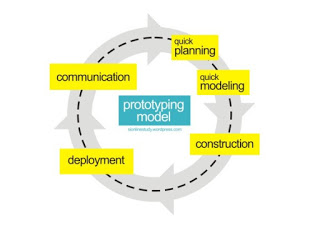 Prototype merupakan salah satu metode dimana pengembang dan pelanggan dapat saling berinteraksi selama proses pembuatan sistem.
16
17
Pelanggan dan pengembang bersama-sama mendefinisikan format seluruh perangkat lunak, mengidentifikasikan semua kebutuhan, dan garis besar sistem yang akan dibuat.
Tahapan Prototype
Membangun prototyping dengan membuat perancangan sementara yang berfokus pada penyajian kepada pelanggan (misalnya dengan membuat input dan format output)
Evaluasi ini dilakukan oleh pelanggan apakah prototyping yang sudah dibangun sudah sesuai dengan keinginan pelanggan.
Pengumpulan Kebutuhan


Membangun Prototyping


Evaluasi Prototyping


Mengkodekan Sistem
Dalam tahap ini prototyping yang sudah di sepakati diterjemahkan ke dalam bahasa pemrograman yang sesuai
17
18
Tahapan Prototype (2)
Menguji sistem
Setelah sistem sudah menjadi suatu perangkat lunak yang siap pakai, harus dites dahulu sebelum digunakan. Pengujian ini dilakukan dengan White Box, Black Box, pengujian arsitektur dan lain-lain
Evaluasi Sistem
Pelanggan mengevaluasi apakah sistem yang sudah jadi sudah sesuai dengan yang diharapkan
Menggunakan sistem
Perangkat lunak yang telah diuji dan diterima pelanggan siap untuk digunakan
18
19
Kelebihan dan Kekurangan
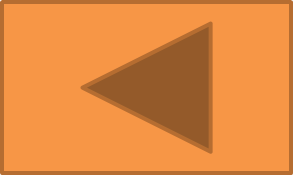 19
20
SPIRAL
model proses yang pendekatannya bersifat realistis pada software besar karena proses dari awal sampai proses pengiriman dan perbaikan dapat dipahami dnegan baik oleh clieent dan developer
20
21
Tahapan SPIRAL
21
22
Kelebihan dan Kekurangan
22
23
RAD (Rapid Application Development)
model pengembangan sistem informasi secara sekuesial linier yang menekankan pada siklus pengembangan yang sangat pendek
23
Bussiness Modelling
Informasi apa yang mengendalikan proses bisnis? Informasi apa yang dimunculkan? Di mana informasi digunakan ? Siapa yang memprosenya ?
24
Tahapan RAD
Data Modelling
Fase ini menjelaskan objek data yang dibutuhkan dalam proyek.
Process Modelling
Aliran informasi pada fase data modelling ditransformasikan untuk mendapatkan aliran informasi yang diperlukan pada implementasi fungsi bisnis.
Aplication Generation
memakai komponen program yang telah ada atau menciptakan komponen yang bisa dipakai lagi. Alat-alat bantu bisa dipakai untuk memfasilitasi konstruksi perangkat lunak.
Testing and Turnover
mengurangi waktu pengujian. Tetapi komponen baru harus diuji dan semua interface harus diperiksa secara penuh.
24
25
Kelebihan dan Kekurangan
25
Persamaan Setiap Model
26
Persamaan yang penting berbagai  model pengembangan sistem yang utama adalah analisis sistem, desain sistem dan implementasi sistem. 
Tahap pemeliharaan membutuhkan waktu dan biaya 48 – 60 % dari pengembang sistem. Ada dua alasan dilakukannya pemeliharaan : 
memperbaiki kesalahan dalam perangkat lunak setelah sistem diberikan ke pelanggan 
meningkatkan kemampuan perangkat lunak untuk merespon perubahan kebutuhan-kebutuhan organisasional, yang dapat berupa : 
adanya permintaan fitur-fitur tambahan dari pemakai. 
bisnis berubah seiring dengan waktu. 
teknologi perangkat keras dan perangkat lunak berubah dengan pesat.
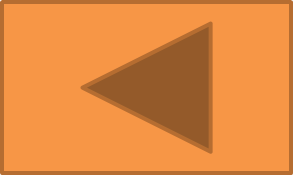 26
終わった
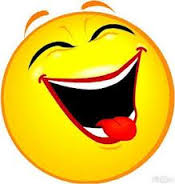 27